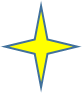 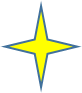 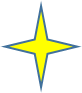 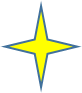 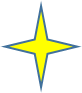 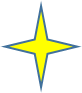 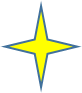 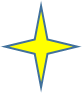 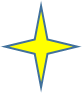 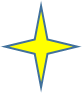 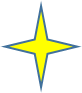 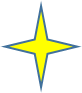 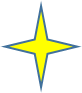 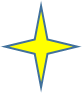 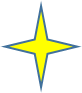 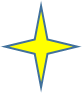 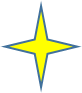 SUNČEV SUSTAV
Eva Bralić
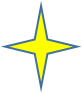 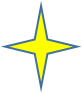 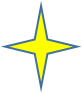 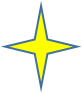 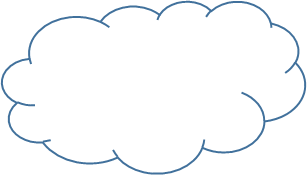 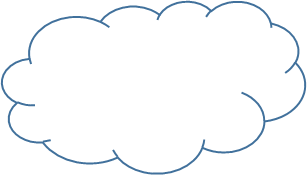 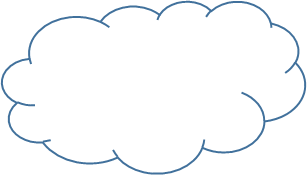 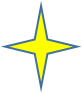 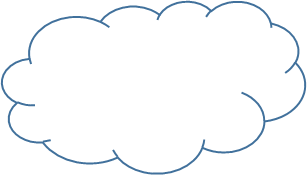 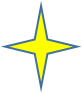 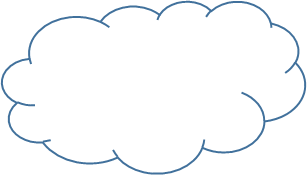 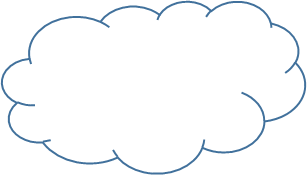 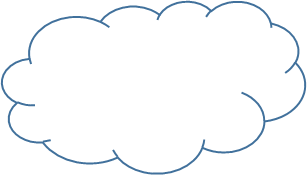 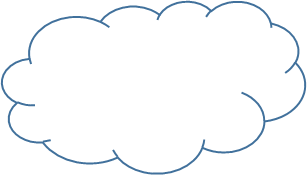 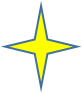 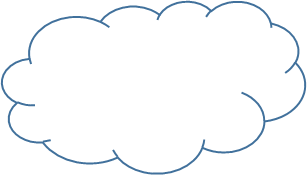 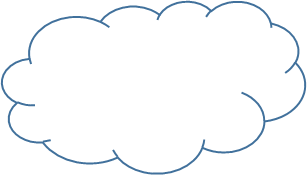 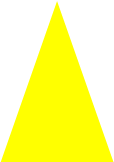 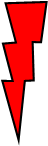 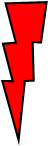 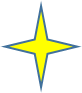 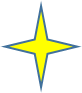 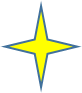 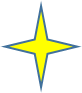 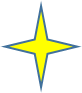 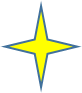 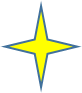 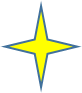 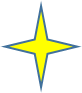 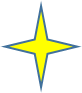 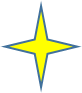 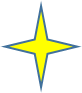 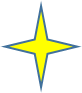 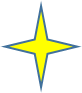 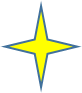 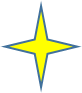 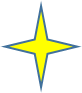 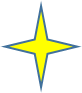 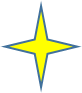 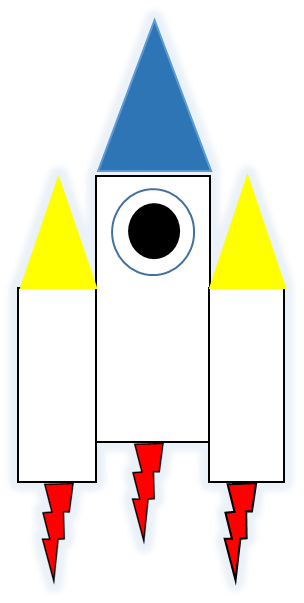 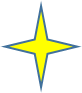 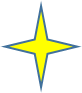 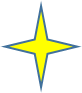 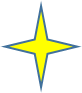 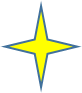 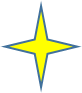 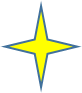 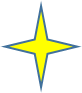 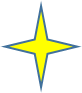 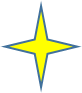 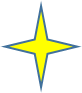 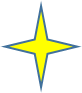 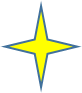 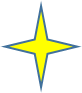 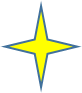 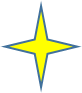 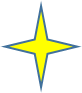 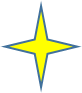 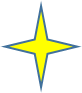 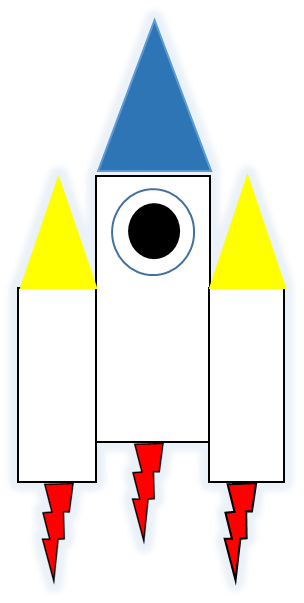 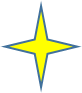 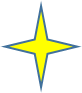 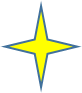 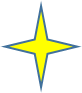 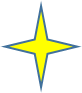 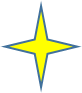 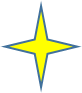 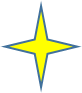 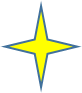 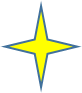 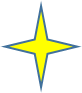 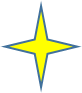 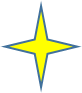 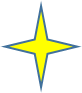 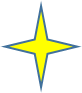 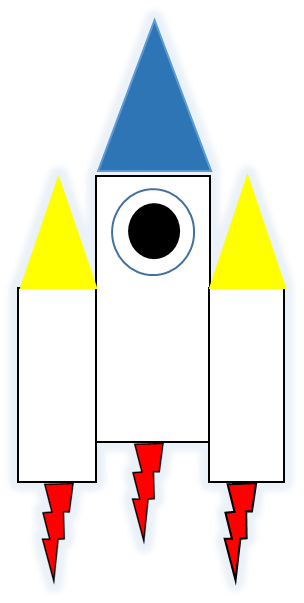 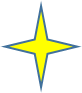 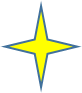 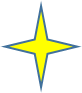 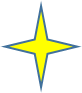 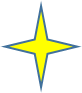 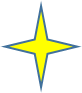 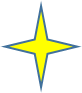 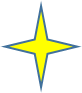 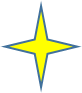 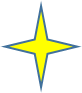 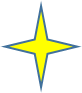 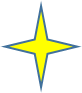 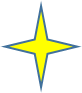 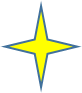 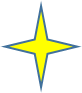 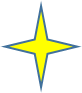 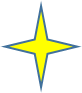 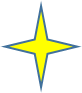 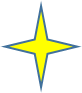 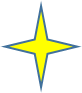 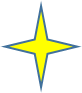 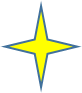 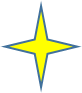 KRAJ!!!!
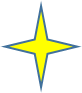 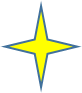 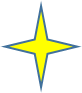 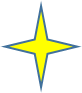 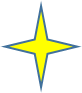 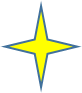 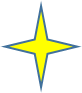 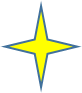 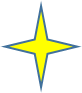 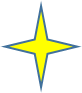 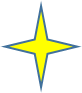